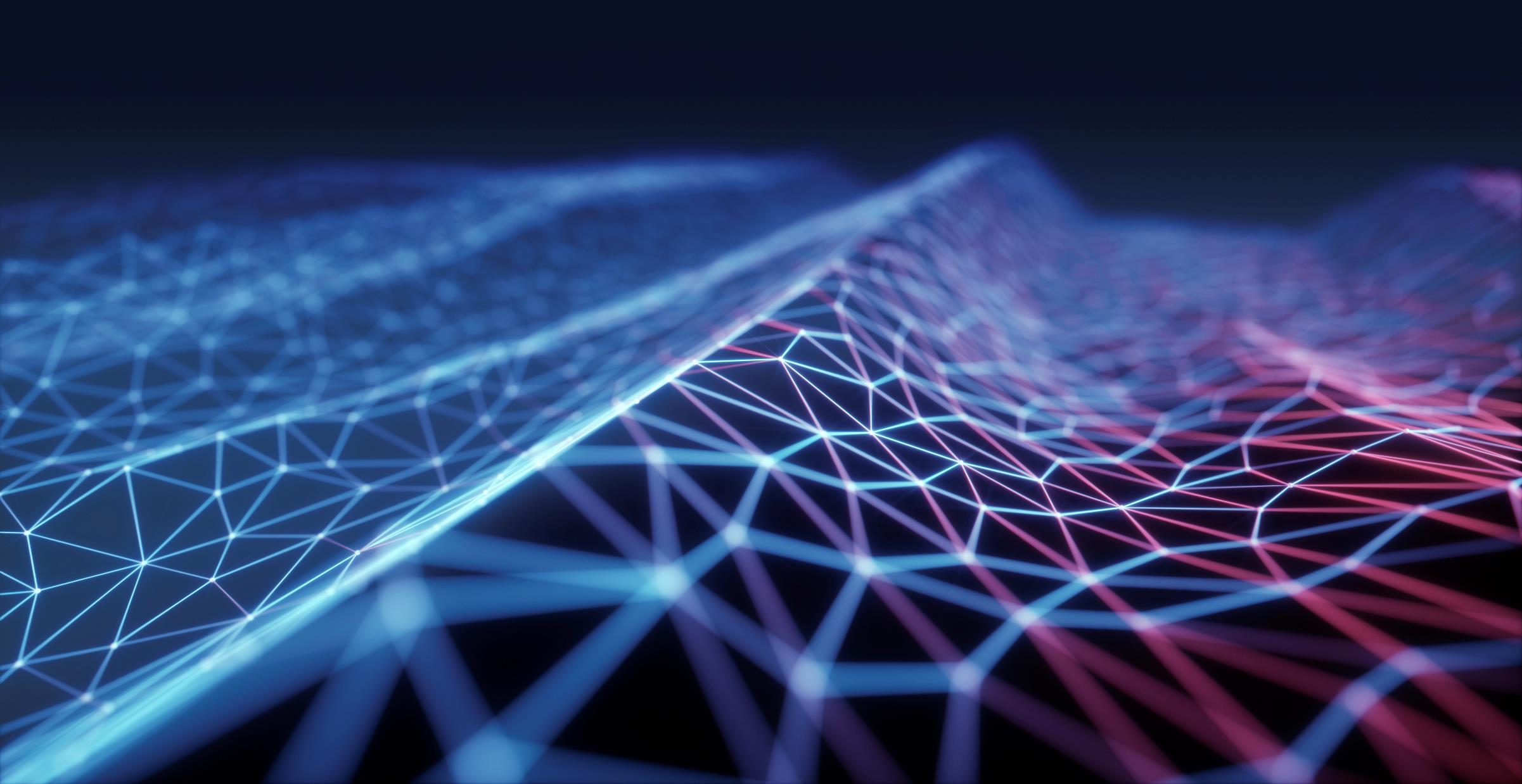 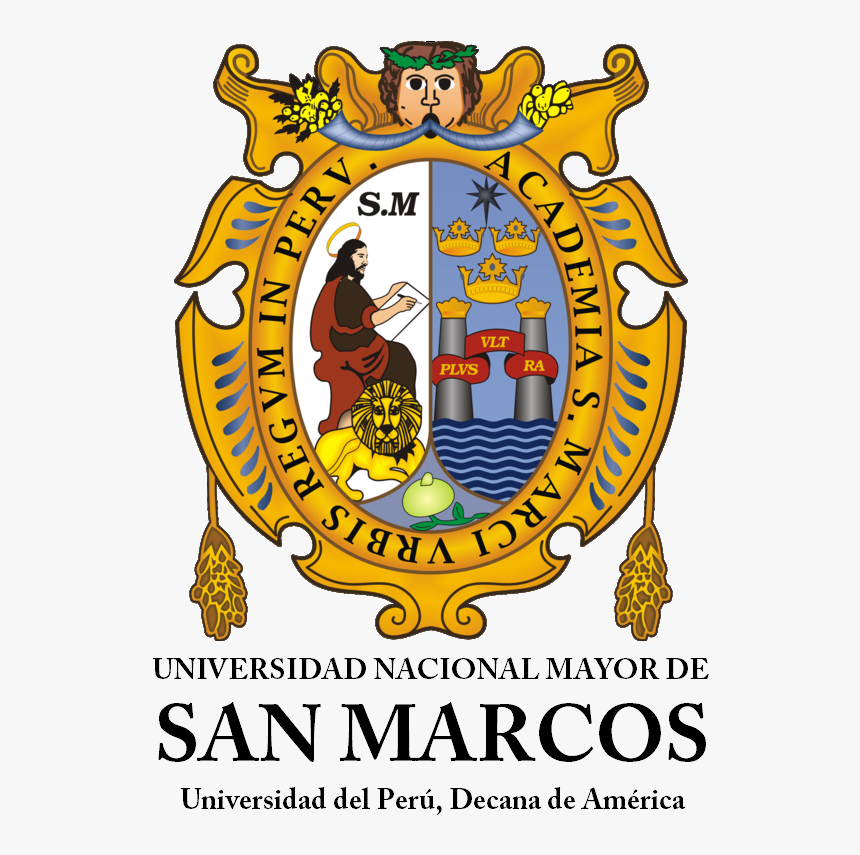 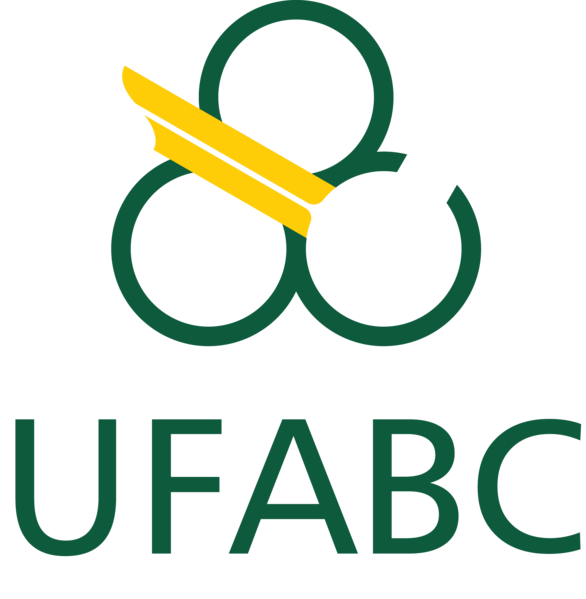 Autor: Juan Rafael Gomez Quispe
Grupo de métodos computacionales aplicados a nanomateriales
Laboratorio de nuevos materiales y grafeno
Hipertermia magnética
(INTRODUCCIÓN)
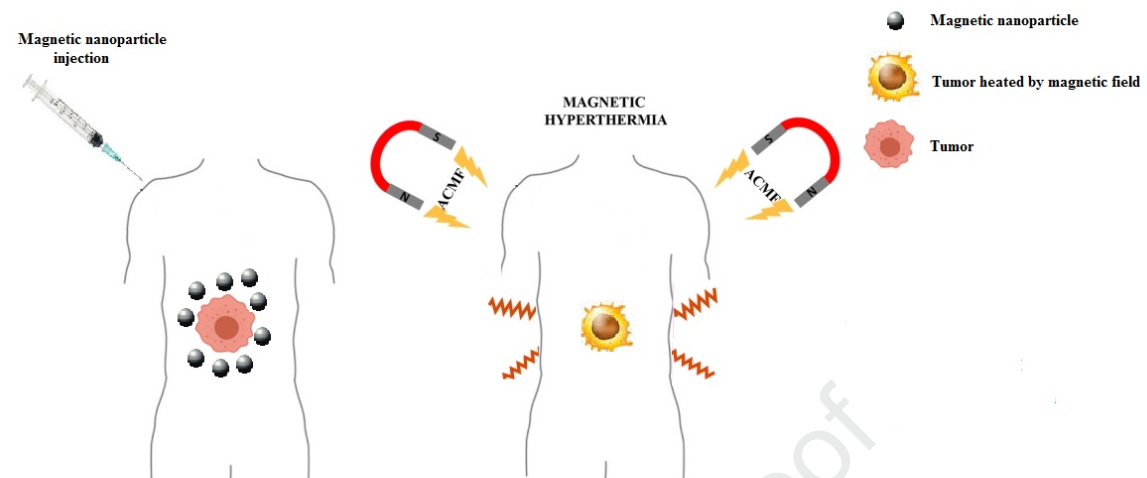 Desafíos
control de la temperatura tumoral local

aumento del poder de calentamiento

Limitaciones
Sobrecalentamiento

Distribución de temperatura heterogénea

Falta de selectividad térmica
Peiravi, M., et. al. (2021). Magnetic hyperthermia: Potentials and limitations. Journal of the Indian Chemical Society, 100269.
Mecanismos  de calentamiento
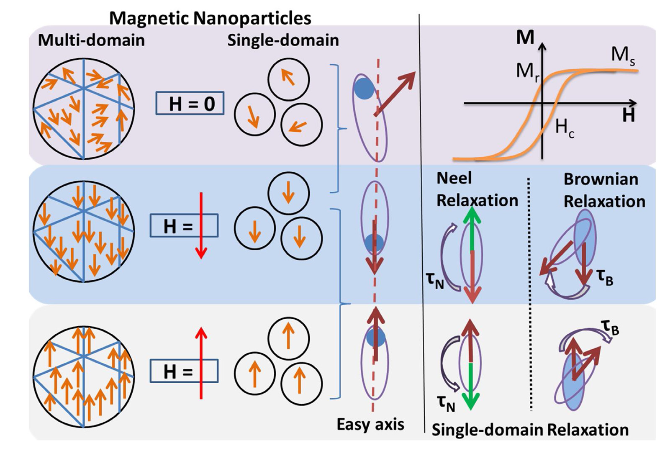 Pérdidas por histéresis

Relajación de Neel

Relajación Browniana
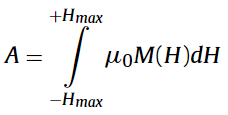 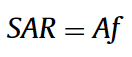 (Specific Absorption Rate)
Eficiencia del calor generado por un sistema magnético de NPs
Sharma, S., et. al. (2019). Nanoparticles-based magnetic and photo induced hyperthermia for cancer treatment. Nano Today, 29, 100795.
Mecanismos  de calentamiento
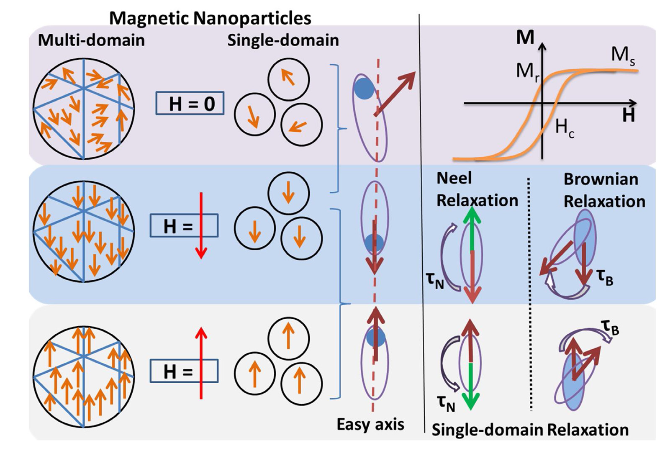 Objetivo

Estudiar el efecto de la concentración y ensamblaje (nanocadenas), sobre el área de histéresis (eficiencia de calentamiento)
Sharma, S., et. al. (2019). Nanoparticles-based magnetic and photo induced hyperthermia for cancer treatment. Nano Today, 29, 100795.
Monte Carlo-Metrópolis
(METODOLOGÍA)
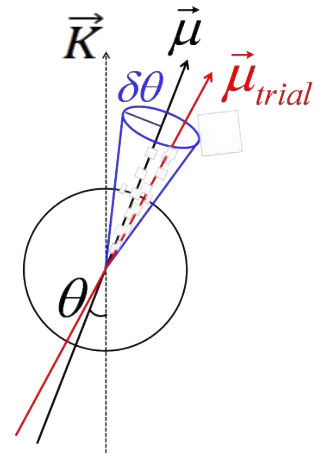 restricción de ángulo sólido
“dirección preferencial, donde el macroespín tiende alinearse”

Anisotropía uniaxial
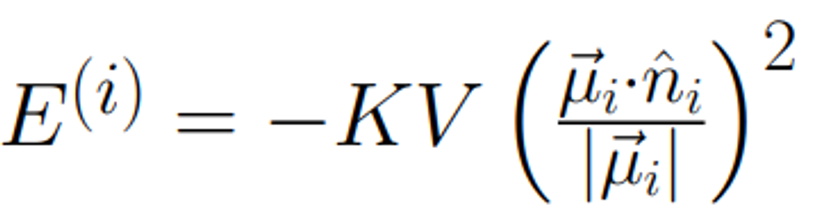 Sistema de nanopartículas magnéticas
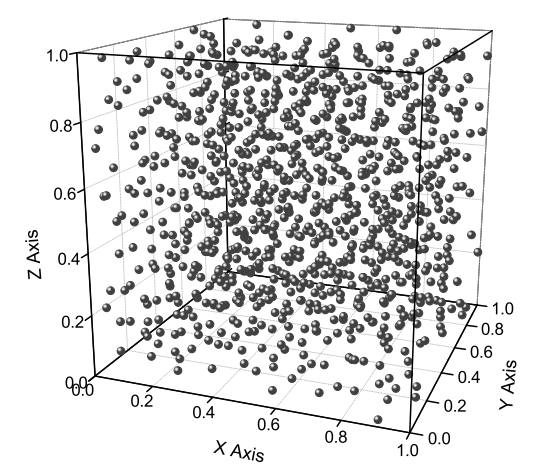 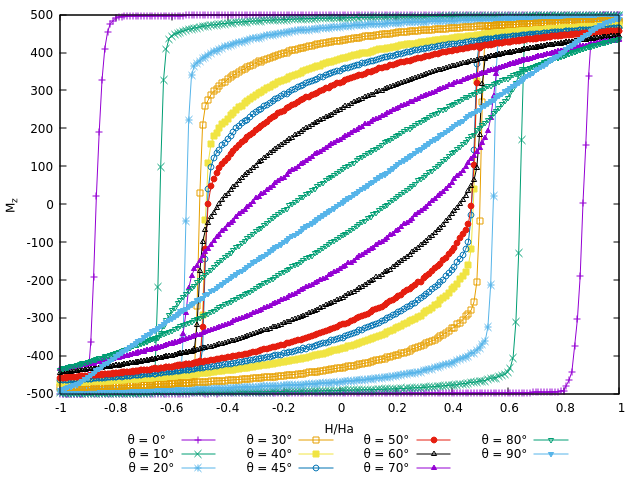 Sistema de nanopartículas magnéticas
Modelo de Stoner Wohlfarth
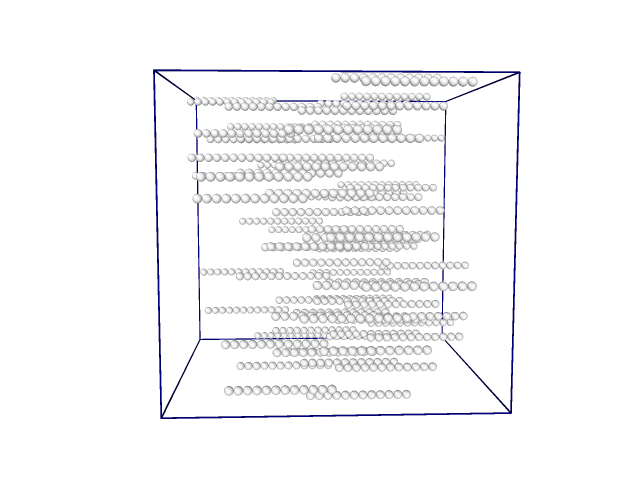 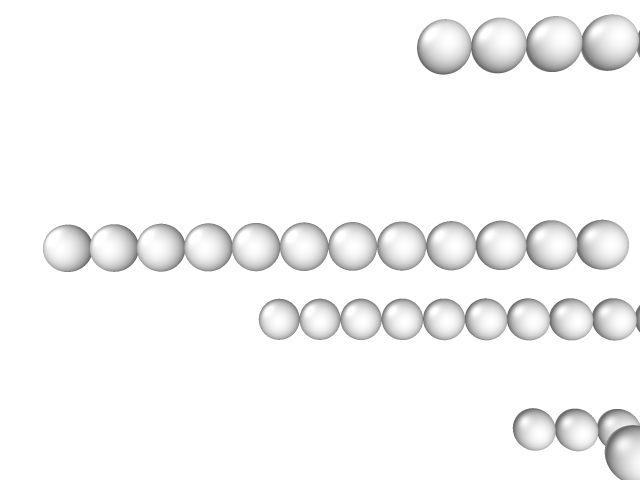 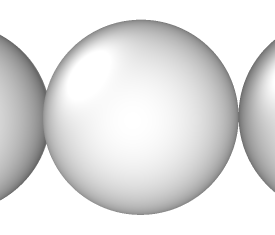 Anisotropía restringida
Detalles computacionales
Energía de la nanopartícula i-ésima
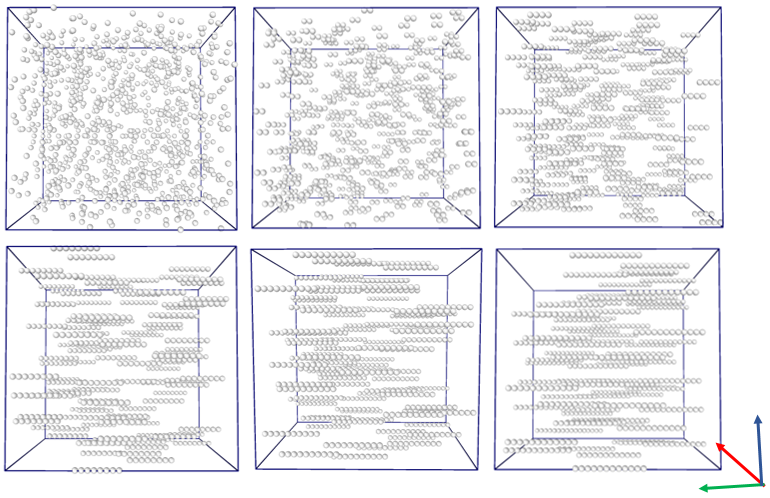 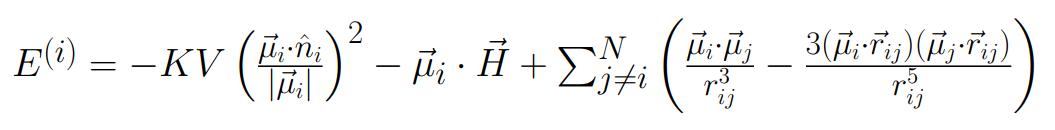 Energía de anisotropía
Energía dipolar
Energía de Zeeman
Parámetros experimentales
(RESULTADOS)
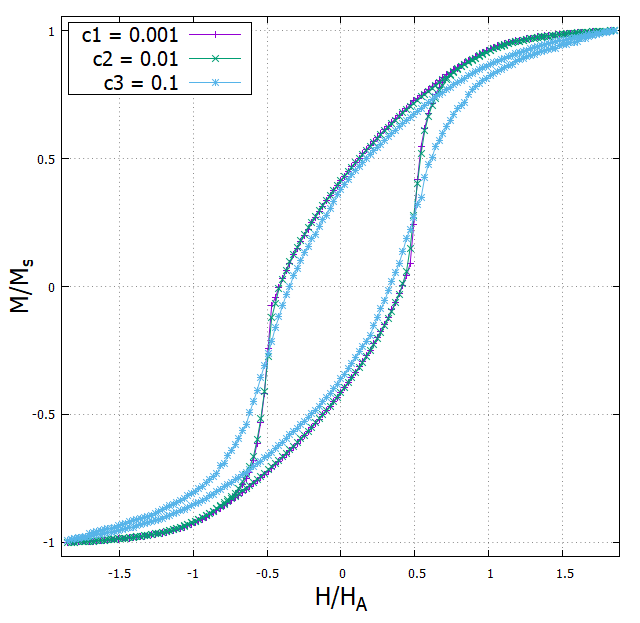 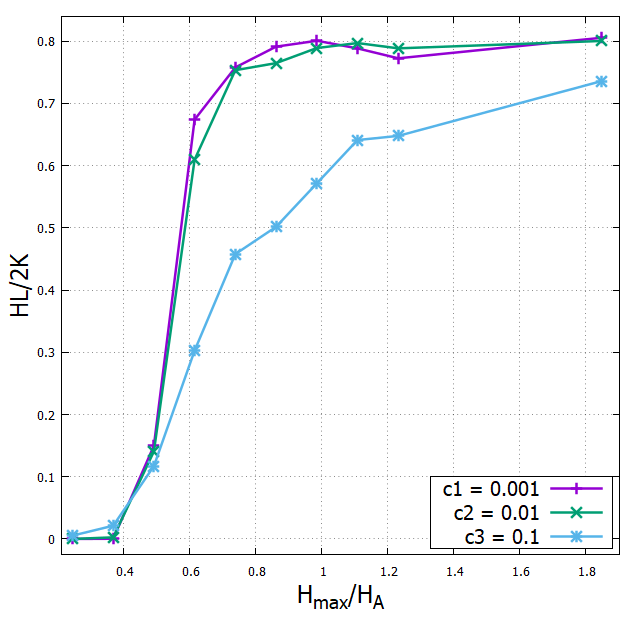 c
área de histéresis (HL)
histéresis
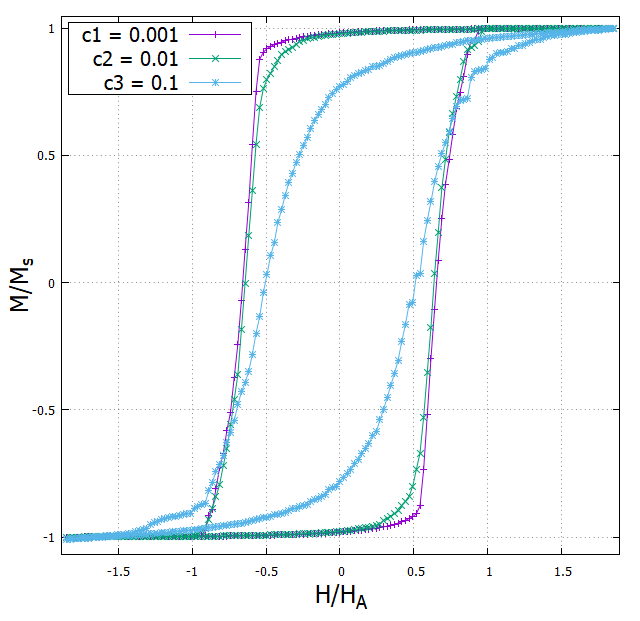 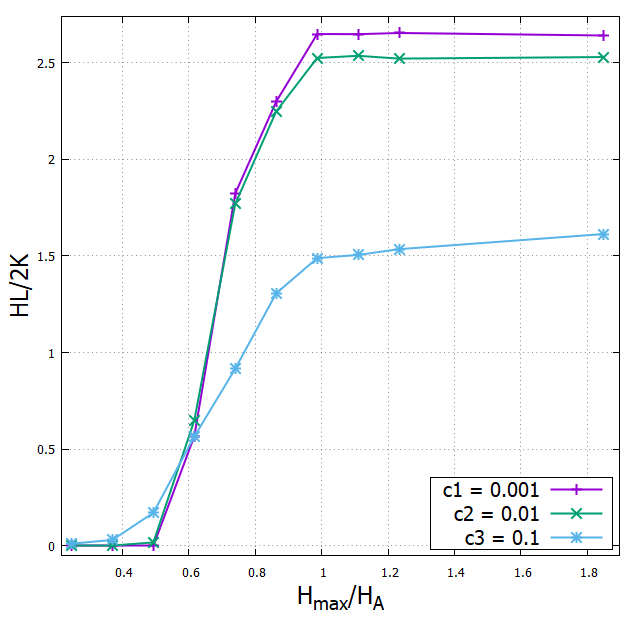 c
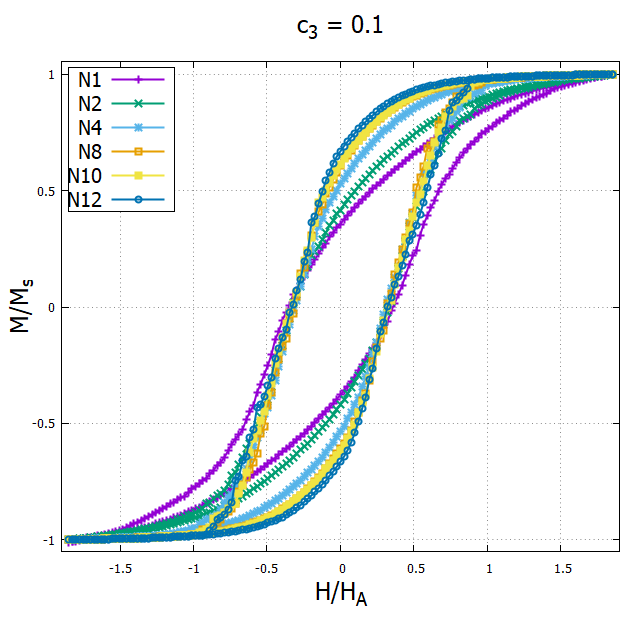 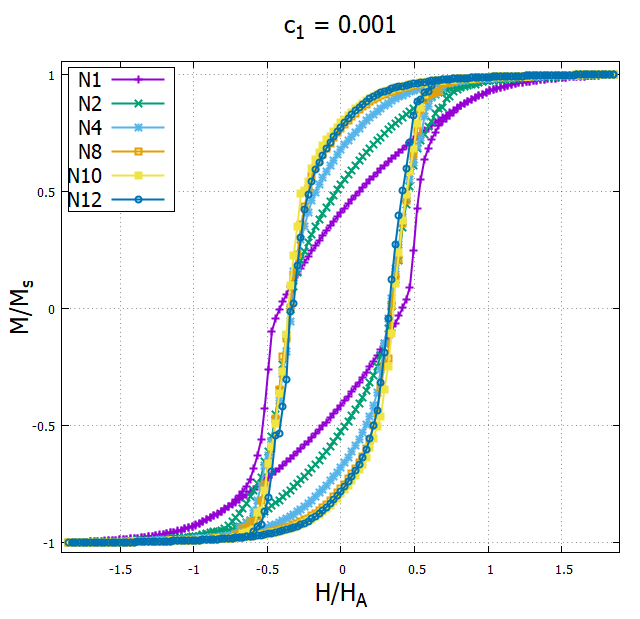 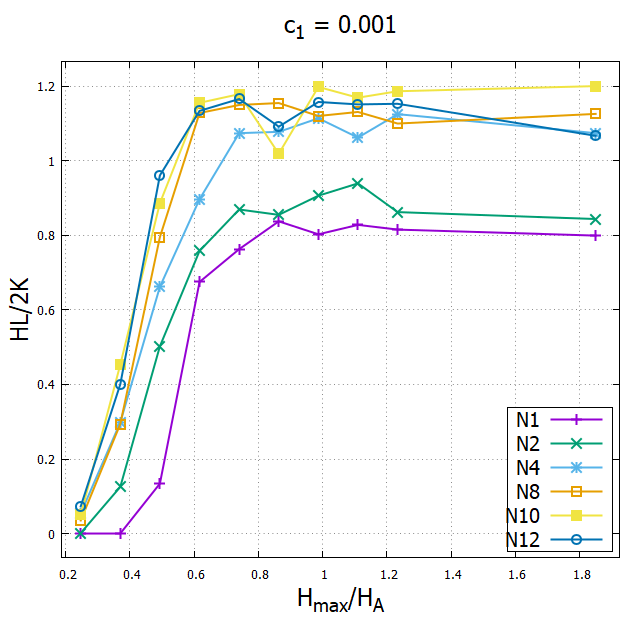 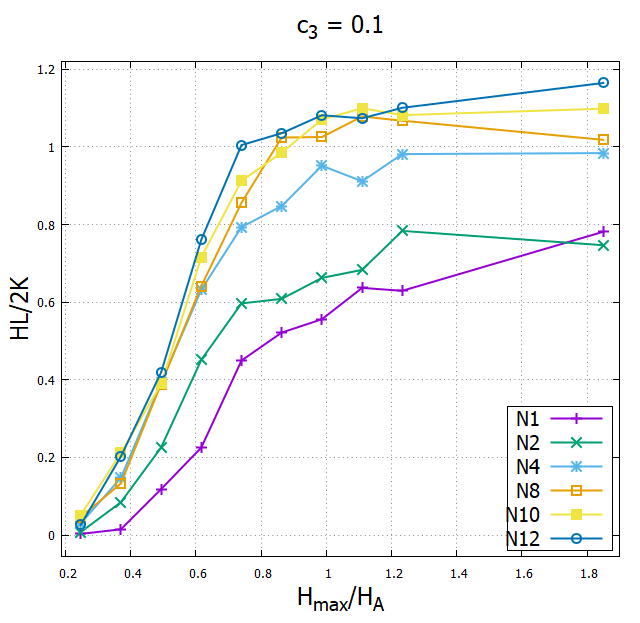 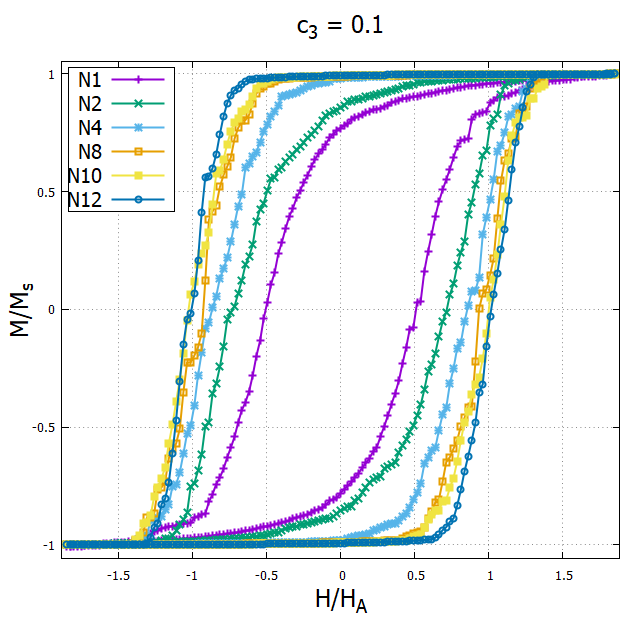 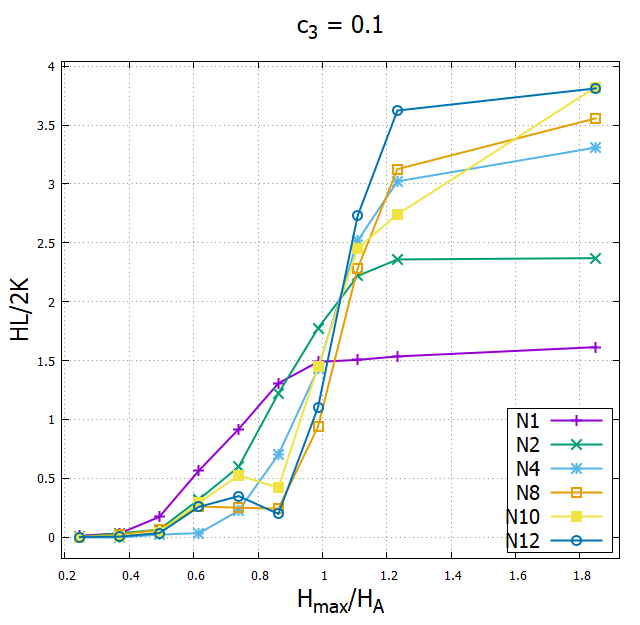 efecto de bloqueo
resultados
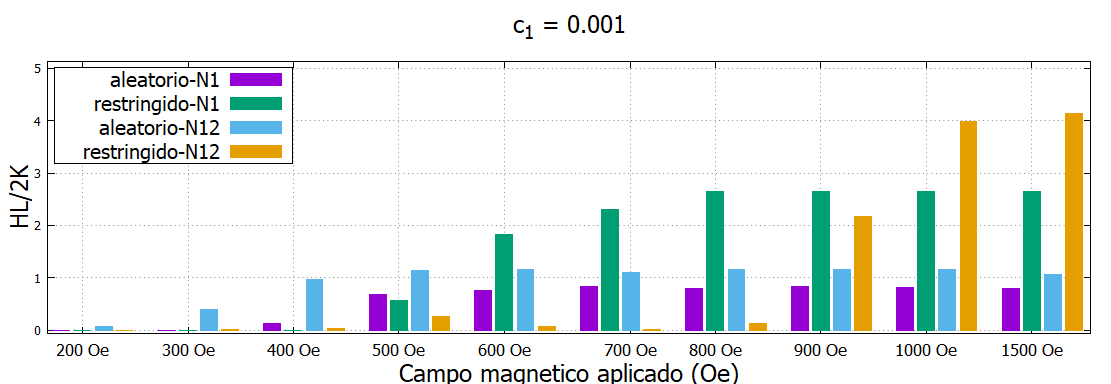 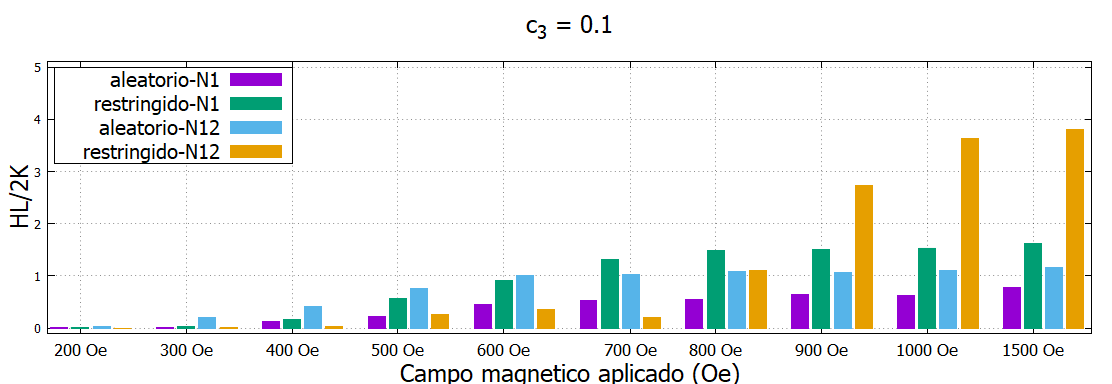 conclusiones
La concentración tiene un efecto positivo sobre el área de histéresis, para los sistemas de NPs dispersados homogéneamente, en la región de bajo campo. 
En los sistemas de nanocadenas la concentración tiene un efecto negativo, reduciendo el área de histéresis en todo el rango de campo magnético. 
Las nanocadenas con anisotropía aleatoria muestran el incremento de la capacidad de calentamiento. Sin embargo, su aplicación en hipertermia magnética podría prohibirse debido a los limites biológicos del cuerpo humano, debido a que presenta buena capacidad calentamiento solo para grandes campos magnéticos aplicados. 
Las nanocadenas con anisotropía aleatoria, poseen un incremento de su capacidad de calentamiento en todo el rango de campo magnético, mostrándose como un sistema con gran potencial de mejorar el tratamiento de hipertermia magnética.
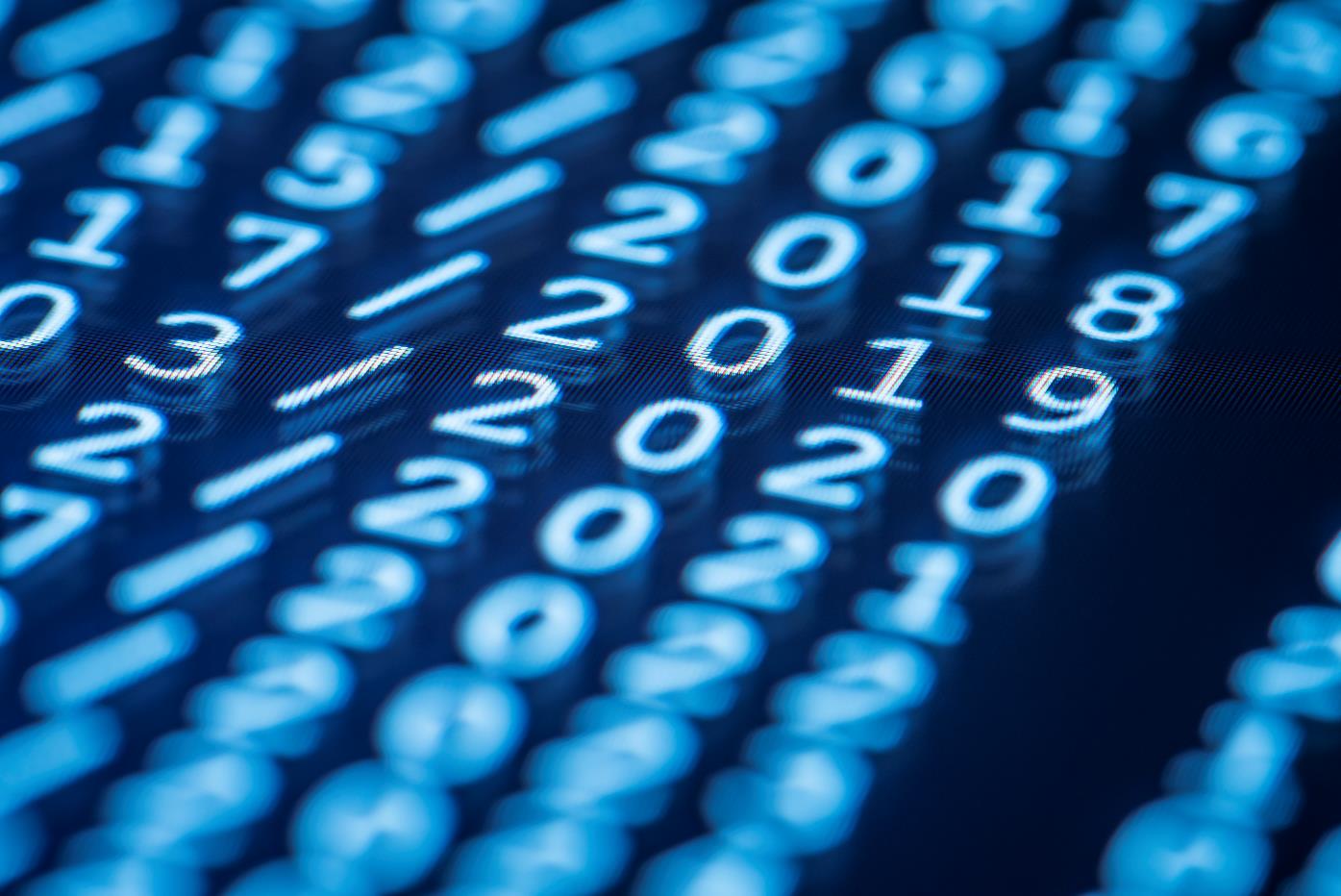 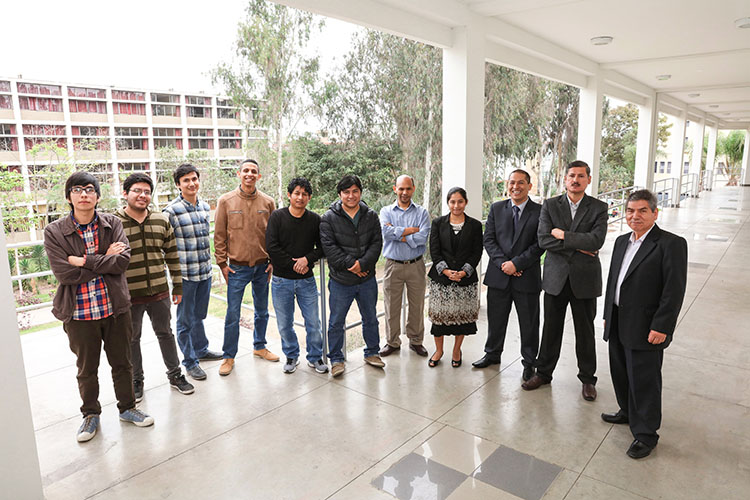 GRACIAS
juan.gomez@ufabc.edu.br